Data Quality & AssuranceKent & Medway Shared Health and Care Analytics Board (SHcAB) Proposal
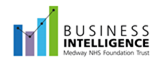 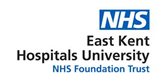 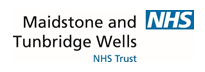 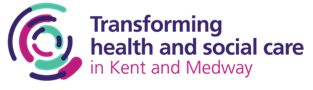 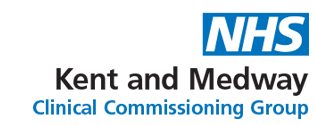 Summary
1.1 - Data quality is the state of accuracy, completeness, reliability, validity, timeliness and systemic consistency that makes data fit for purpose
(NHS England - www.england.nhs.uk) 1.2 - Data Assurance is needed to ensure and inspire confidence.  Above all, data should be trusted on it’s own merit and for worthy comparison and analysis.1.3 - Data Quality, good and bad, is evident in everybody’s role within the Trust, from not checking a NHS number correctly to not entering data in real-time onto a system or to not ensuring a reported number follows national guidance.   Repercussions of poor data quality can lead to numerous issues, most notably, key risks include Loss of Income, Inefficiencies and, most importantly, risk to Patient Safety.1.4 - The proposal for this work-plan looks to address a number of objectives:
What is the purpose?
Who needs to help?
What is needed?
What are the steps needed to enact and deliver the proposal
What is the purpose?
2.1 - To ensure that County & Country-wide “Best Practice” DQ&A initiatives are shared, adopted and collaborated on between all Kent & Medway NHS organisations

2.2 - To ensure that there is a dedicated forum within the system to co-ordinate and improve DQ&A practice

2.3 - To ensure documentation and process is clear and all data standards and technicalities are consistently reported and known

2.4 – To ensure that there is dedicated focus, within each organisation, on Data Quality & Assurance responsibilities and that workforce remits are clear

2.5 – To ensure that systems are fit for purpose, collect data inline with NHS standards and adhere to the Data Quality NHS England standards

2.6 - To ensure a system wide view of DQ&A challenges and data usage, enabling clearer accessibility and documented understanding of all data reported
Who needs to help & what is needed?
3.1 - ‘Interested’ group consisting of dedicated colleagues from the Kent & Medway Health Community to form a working group, which will:

3.2 – Provide a clear Purpose & Objectives, with key Deliverables  and Actions

3.3 - Report into the SHcAB as delegated authority

3.4 – Formulate a Kent & Medway wide DQ&A Strategy, to ensure continuous action and improvement
What are the steps needed to enact and deliver the proposal
4.1 - Standardised Lookups across systems & Trusts - Specialty, Consultants, National Codes (NHS Data Dictionary)

4.2 - Automated Data Flows & Minimum Data Set’s

4.3 - Definitions of criteria for metrics including source data and fields used

4.4  - Reporting Assurance (ability to match source system to reported output)

4.5 - DQMI Index (K&M localised version for comparison) & Key DQ & Assurance Metrics

4.6 - Key DQ Completeness (SUS)

4.7 - Terminology & rules for datasets

4.8 - Definitions for Contractual Rules (Readmissions, Coding, Radiology in OP, DC vs RDA etc)

4.9 - Count “Apples with Apples”!
Take Home Message
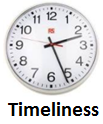 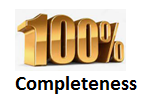 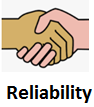 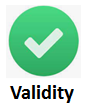 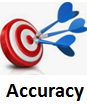 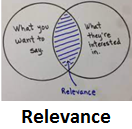 Trust
Data
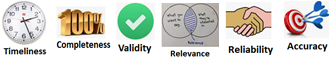 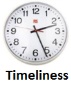 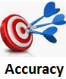 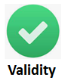 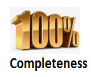 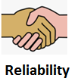 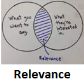 Trust Data
Trust Data